Scarlet Ibis in Mangrove Tree at Sunset
Edward Rooks
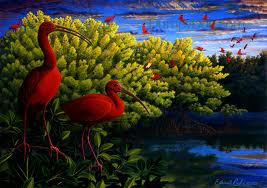